LOGO
Click here to add a demo title
Click here to add a subtitle or a brief introduction
https://www.freeppt7.com
01
PART ONE  Title text
CONTENTS
02
PART TWO  Title text
Click here to add text messages.
Title numbers, etc., can be changed by clicking and re-entering, and fonts, font sizes, colors, leadings, and so on can be modified in the top Start panel. Suggested body10Number,1.3Double word spacing.
03
PART THREE  Title text
04
PART FOUR  Title text
1
PART ONE  Text
Click here to add text messages.
Title numbers, etc., can be changed by clicking and re-entering, and fonts, font sizes, colors, leadings, and so on can be modified in the top Start panel. Suggested body10Number,1.3Double word spacing.
MORE THAN TEMPLATE
Click here to add a subtitle
LOGO
Click here to add text messages.
Click here to add text messages.
Click here to add text messages.
Click here to add text messages.
LOGO | COMPANY
MORE THAN TEMPLATE
Click here to add a subtitle
LOGO
EXAMPLE TEXT
Title numbers, etc., can be changed by clicking and re-entering, and fonts, font sizes, colors, leadings, and so on can be modified in the top Start panel. Suggested body10Number,1.3Double word spacing.
LOGO | COMPANY
MORE THAN TEMPLATE
Click here to add a subtitle
LOGO
Fonts, font sizes, colors, leadings, and so on can be modified in the Start panel at the top.
Fonts, font sizes, colors, leadings, and so on can be modified in the Start panel at the top.
Fonts, font sizes, colors, leadings, and so on can be modified in the Start panel at the top.
Fonts, font sizes, colors, leadings, and so on can be modified in the Start panel at the top.
Fonts, font sizes, colors, leadings, and so on can be modified in the Start panel at the top.
LOGO | COMPANY
TITLE HERE
Click here to add text messages.
Title numbers, etc., can be changed by clicking and re-entering, and fonts, font sizes, colors, leadings, and so on can be modified in the top Start panel.
2
PART TWO Text
Click here to add text messages.
Title numbers, etc., can be changed by clicking and re-entering, and fonts, font sizes, colors, leadings, and so on can be modified in the top Start panel. Suggested body10Number,1.3Double word spacing.
MORE THAN TEMPLATE
Click here to add a subtitle
LOGO
Click here to add a title
EXAMPLE TEXT
Click here to add a title
Title numbers, etc., can be changed by clicking and re-entering, and fonts, font sizes, colors, leadings, and so on can be modified in the top Start panel. Suggested body10Number,1.3Double word spacing.
Click here to add a title
Click here to add a title
Click here to add a title
Click here to add a title
LOGO | COMPANY
MORE THAN TEMPLATE
Click here to add a subtitle
LOGO
2
4
Click here to add text messages.
Click here to add text messages.
PROJECT
PROJECT
Click here to add text messages.
Click here to add text messages.
PROJECT
PROJECT
1
3
LOGO | COMPANY
MORE THAN TEMPLATE
Click here to add a subtitle
LOGO
EXAMPLE TEXT
Add Your Text
Title numbers, etc., can be changed by clicking and re-entering, and fonts, font sizes, colors, leadings, and so on can be modified in the top Start panel. Suggested body10Number,1.3Double word spacing.
Titles numbers, etc., can be changed by clicking and re-entering.
Add Your Text
Titles numbers, etc., can be changed by clicking and re-entering.
Add Your Text
Titles numbers, etc., can be changed by clicking and re-entering.
LOGO | COMPANY
3
PART THREE  Text
Click here to add text messages.
Title numbers, etc., can be changed by clicking and re-entering, and fonts, font sizes, colors, leadings, and so on can be modified in the top Start panel. Suggested body10Number,1.3Double word spacing.
MORE THAN TEMPLATE
Click here to add a subtitle
LOGO
Title numbers, etc., can be changed by clicking and re-entering, and fonts, font sizes, colors, leadings, and so on can be modified in the top Start panel. Suggested body10Number,1.3Double word spacing. Title numbers, etc., can be changed by clicking and re-entering, and fonts, font sizes, colors, leadings, and so on can be modified in the top Start panel.
01
04
02
03
Title numbers, etc., can be changed by clicking and re-entering, and fonts, font sizes, colors, leadings, and so on can be modified in the top Start panel. Suggested body10Number,1.3Double word spacing.
Title numbers, etc., can be changed by clicking and re-entering, and fonts, font sizes, colors, leadings, and so on can be modified in the top Start panel. Suggested body10Number,1.3Double word spacing.
Title numbers, etc., can be changed by clicking and re-entering, and fonts, font sizes, colors, leadings, and so on can be modified in the top Start panel. Suggested body10Number,1.3Double word spacing.
Title numbers, etc., can be changed by clicking and re-entering, and fonts, font sizes, colors, leadings, and so on can be modified in the top Start panel. Suggested body10Number,1.3Double word spacing.
LOGO | COMPANY
MORE THAN TEMPLATE
Click here to add a subtitle
LOGO
TEXT HERE
TEXT HERE
Top"Begin"Fonts, font sizes, colors, leadings, and so on can be modified in the panel. Suggested body10Number,1.3Double word spacing.
Top"Begin"Fonts, font sizes, colors, leadings, and so on can be modified in the panel. Suggested body10Number,1.3Double word spacing.
1
TEXT HERE
TEXT HERE
Top"Begin"Fonts, font sizes, colors, leadings, and so on can be modified in the panel. Suggested body10Number,1.3Double word spacing.
Top"Begin"Fonts, font sizes, colors, leadings, and so on can be modified in the panel. Suggested body10Number,1.3Double word spacing.
2
3
4
LOGO | COMPANY
MORE THAN TEMPLATE
Click here to add a subtitle
LOGO
EXAMPLE TEXT
EXAMPLE TEXT
Title numbers, etc., can be changed by clicking and re-entering, and fonts, font sizes, colors, leadings, and so on can be modified in the top Start panel. Suggested body10Number,1.3Double word spacing.
EXAMPLE TEXT
EXAMPLE TEXT
EXAMPLE TEXT
LOGO | COMPANY
MORE THAN TEMPLATE
Click here to add a subtitle
LOGO
SAMPLE TEXT
Lorem Ipsum make simply dummy text of the printing.
SAMPLE TEXT
Lorem Ipsum make simply dummy text of the printing.
SAMPLE TEXT
Lorem Ipsum make simply dummy text of the printing.
SAMPLE TEXT
Lorem Ipsum make simply dummy text of the printing.
LOGO | COMPANY
MORE THAN TEMPLATE
Click here to add a subtitle
LOGO
EXAMPLE TEXT
Title numbers, etc., can be changed by clicking and re-entering, and fonts, font sizes, colors, leadings, and so on can be modified in the top Start panel. Suggested body10Number,1.3Double word spacing.
LOGO | COMPANY
4
PART FOUR  Text
Click here to add text messages.
Title numbers, etc., can be changed by clicking and re-entering, and fonts, font sizes, colors, leadings, and so on can be modified in the top Start panel. Suggested body10Number,1.3Double word spacing.
MORE THAN TEMPLATE
Click here to add a subtitle
LOGO
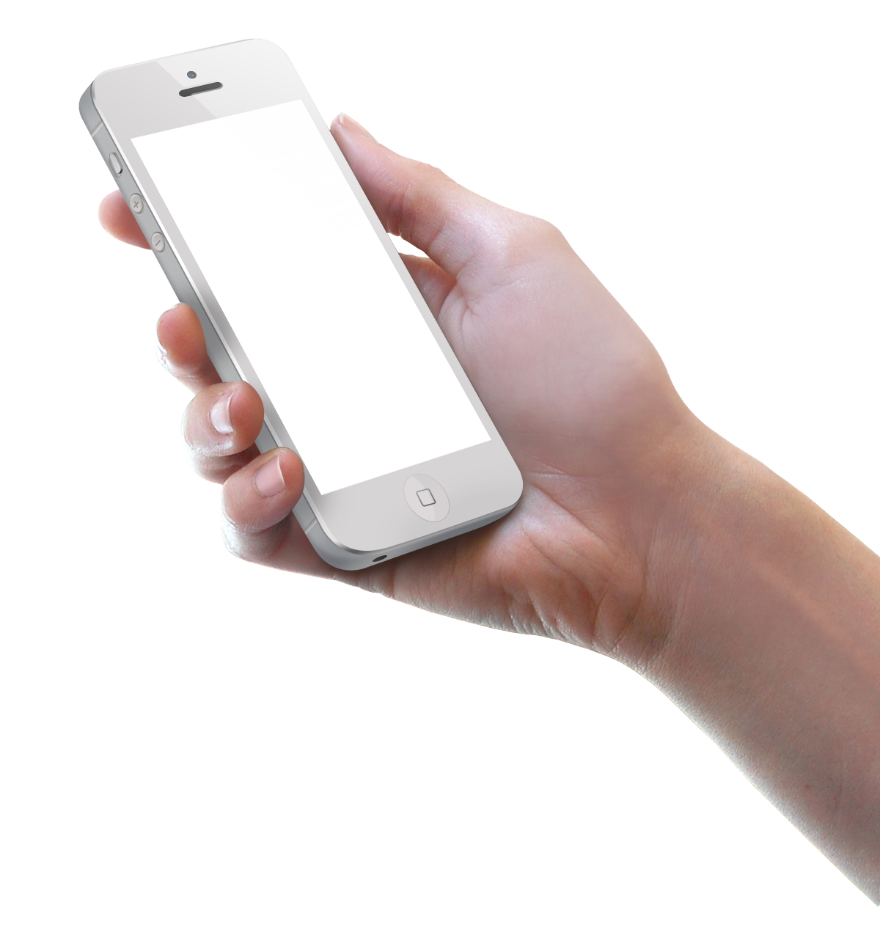 EXAMPLE TEXT
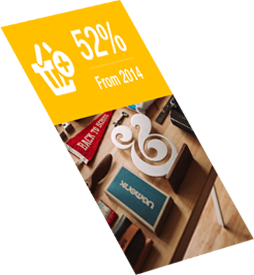 Title numbers, etc., can be changed by clicking and re-entering, and fonts, font sizes, colors, leadings, and so on can be modified in the top Start panel. Suggested body10Number,1.3Double word spacing.




Title numbers, etc., can be changed by clicking and re-entering, and fonts, font sizes, colors, leadings, and so on can be modified in the top Start panel. Suggested body10Number,1.3Double word spacing.
48%
CONSECTETUR ELIT
Title numbers, etc., can be changed by clicking and re-entering, and fonts, font sizes, colors, leadings, and so on can be modified in the top Start panel.
From 2014
LOGO | COMPANY
MORE THAN TEMPLATE
Click here to add a subtitle
LOGO
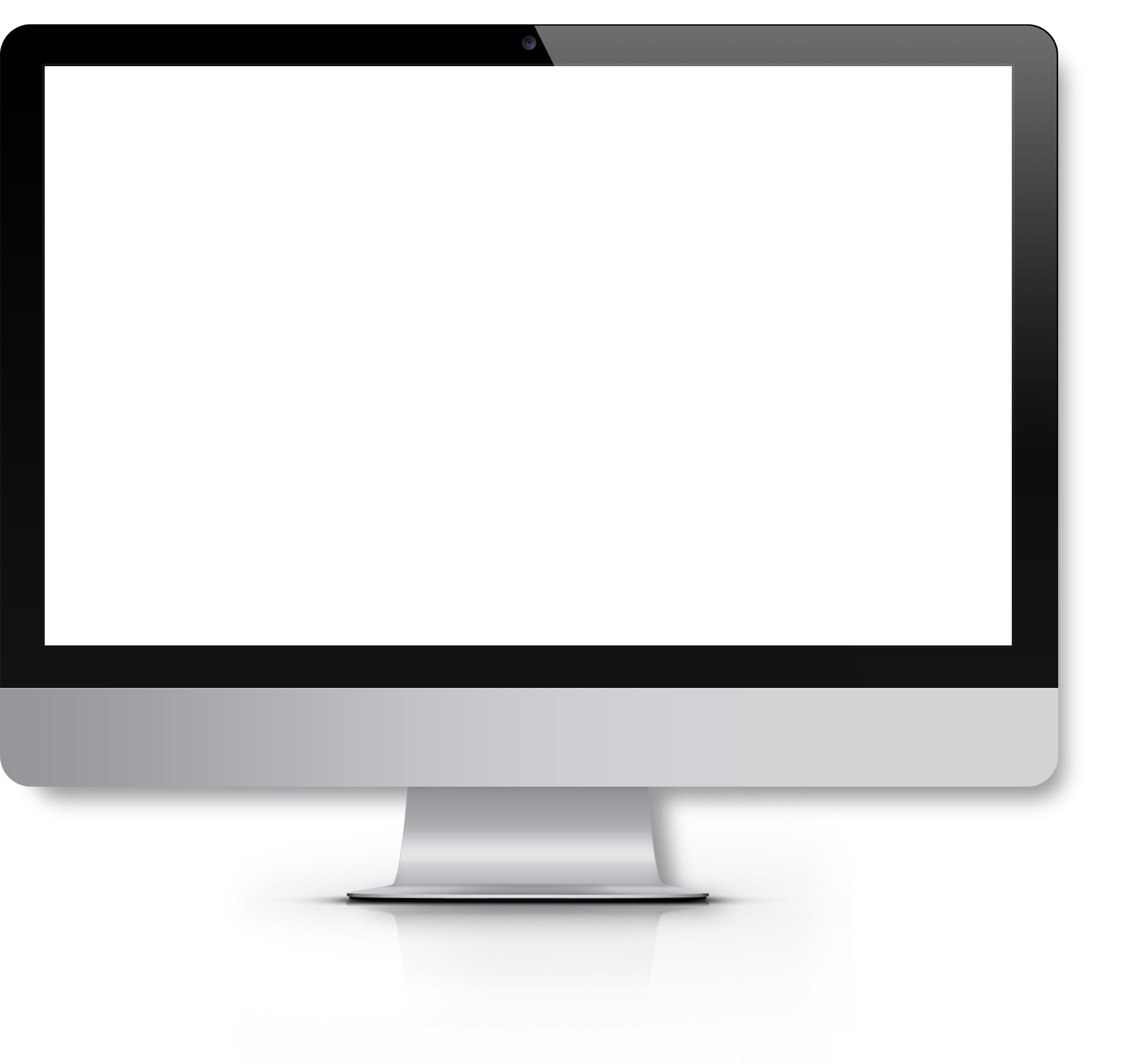 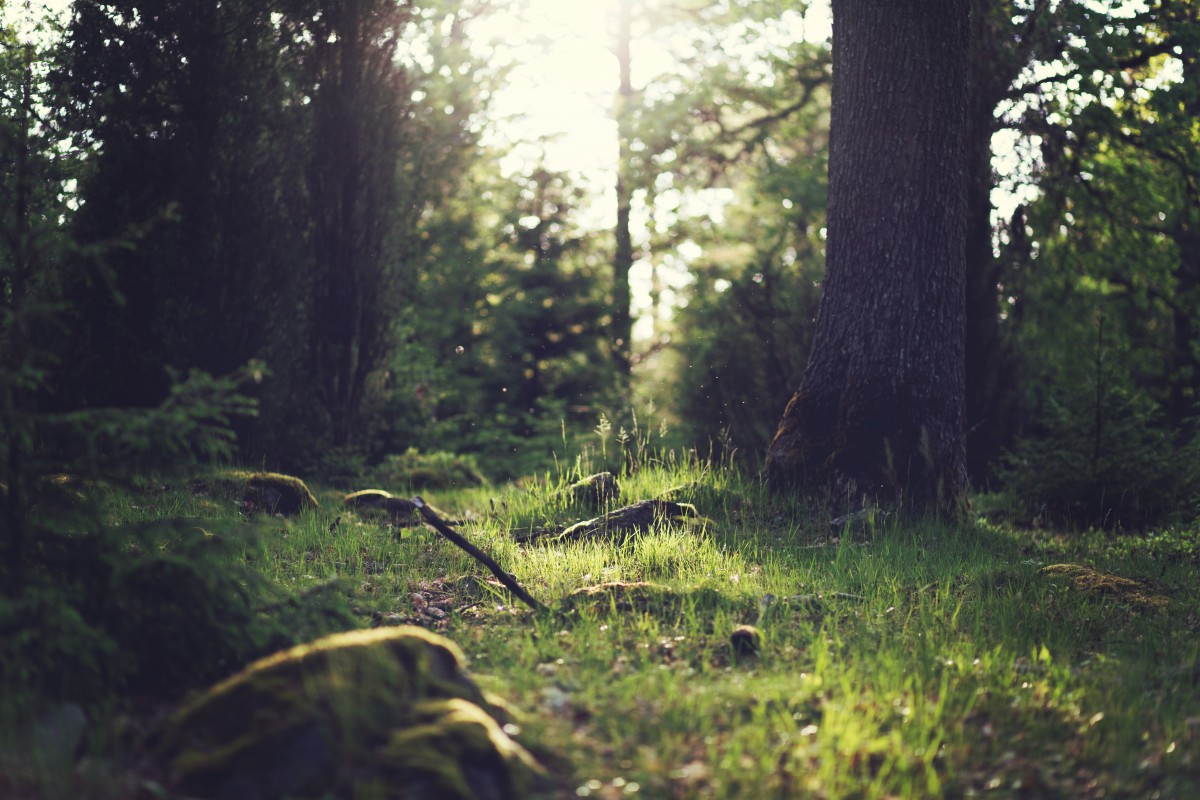 YOUR TITLE HERE
Title numbers, etc., can be changed by clicking and re-entering, and fonts, font sizes, colors, leadings, and so on can be modified in the top Start panel. Suggested body10Number,1.3Double word spacing.
LOGO | COMPANY
MORE THAN TEMPLATE
Click here to add a subtitle
LOGO
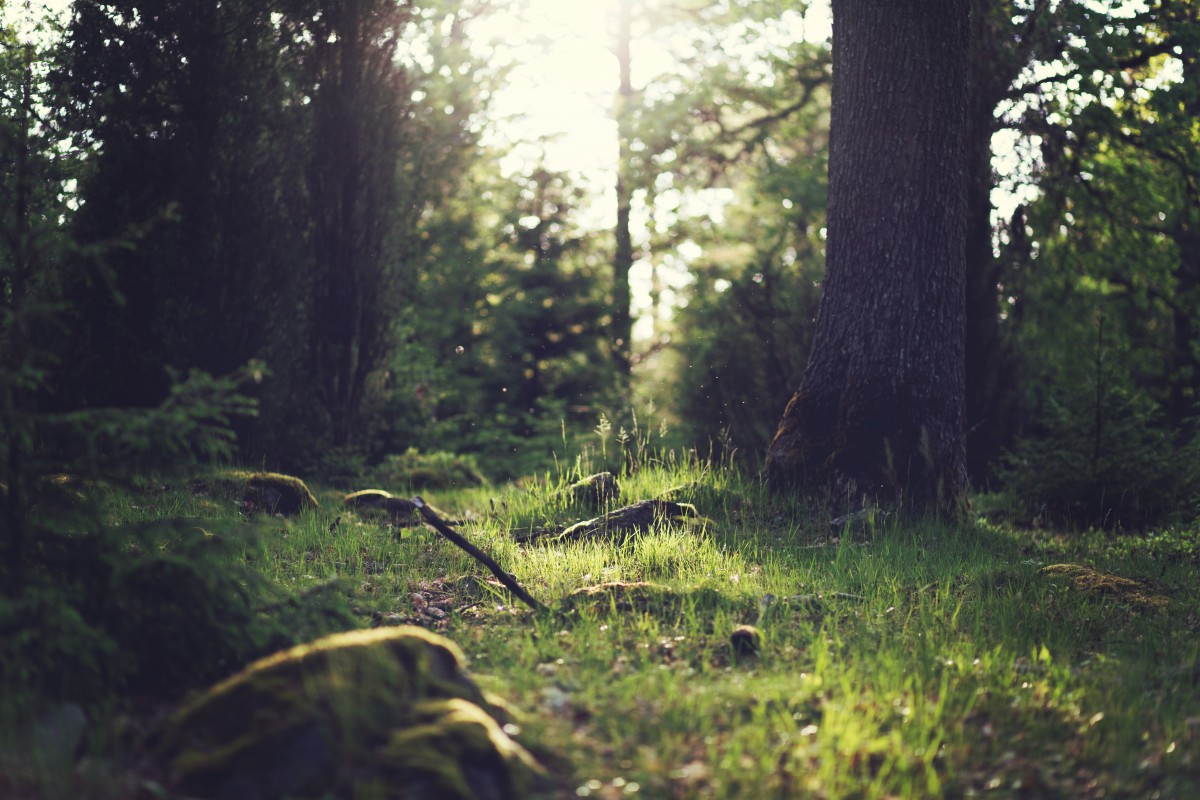 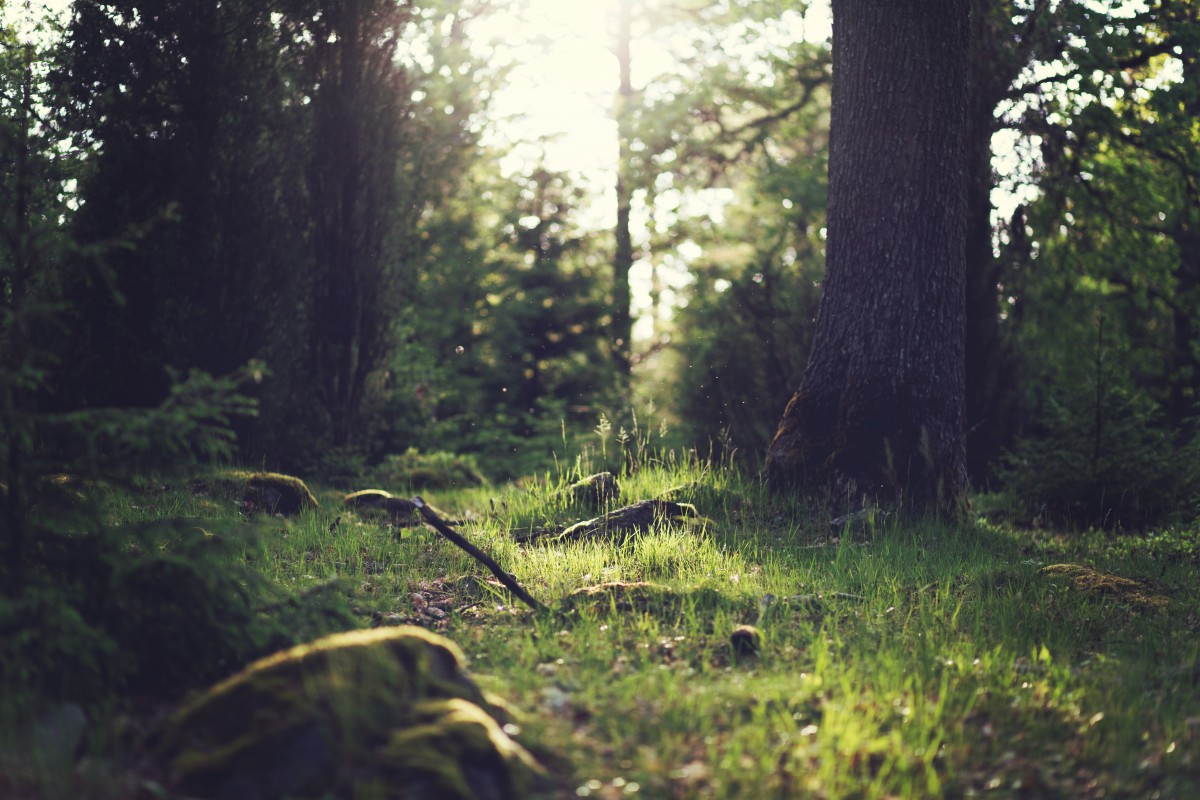 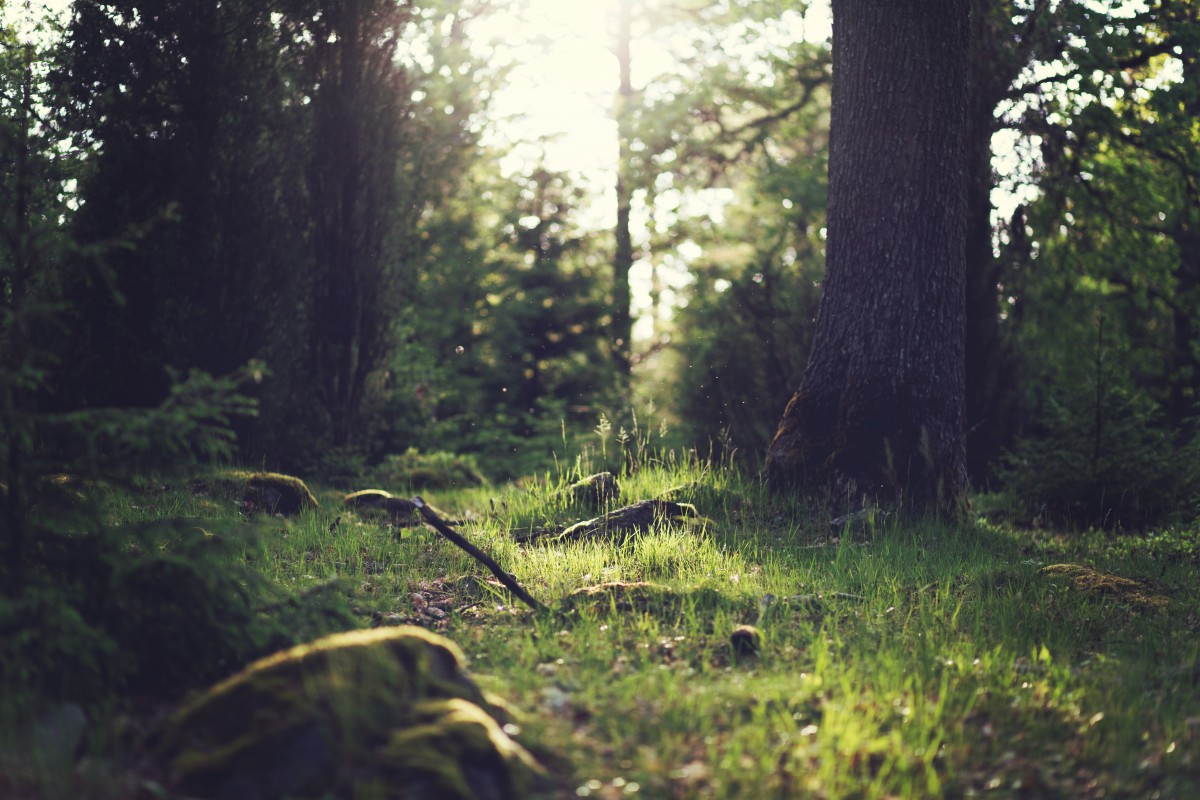 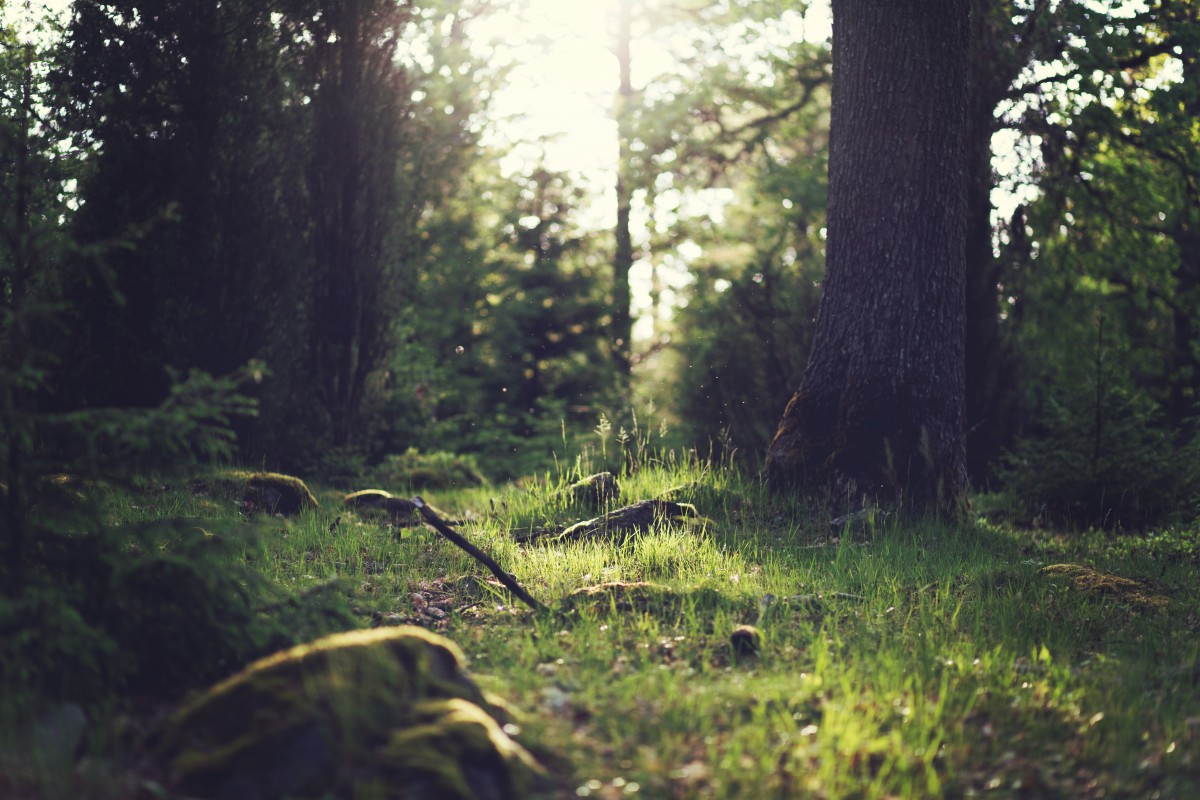 TITLE HERE
TITLE HERE
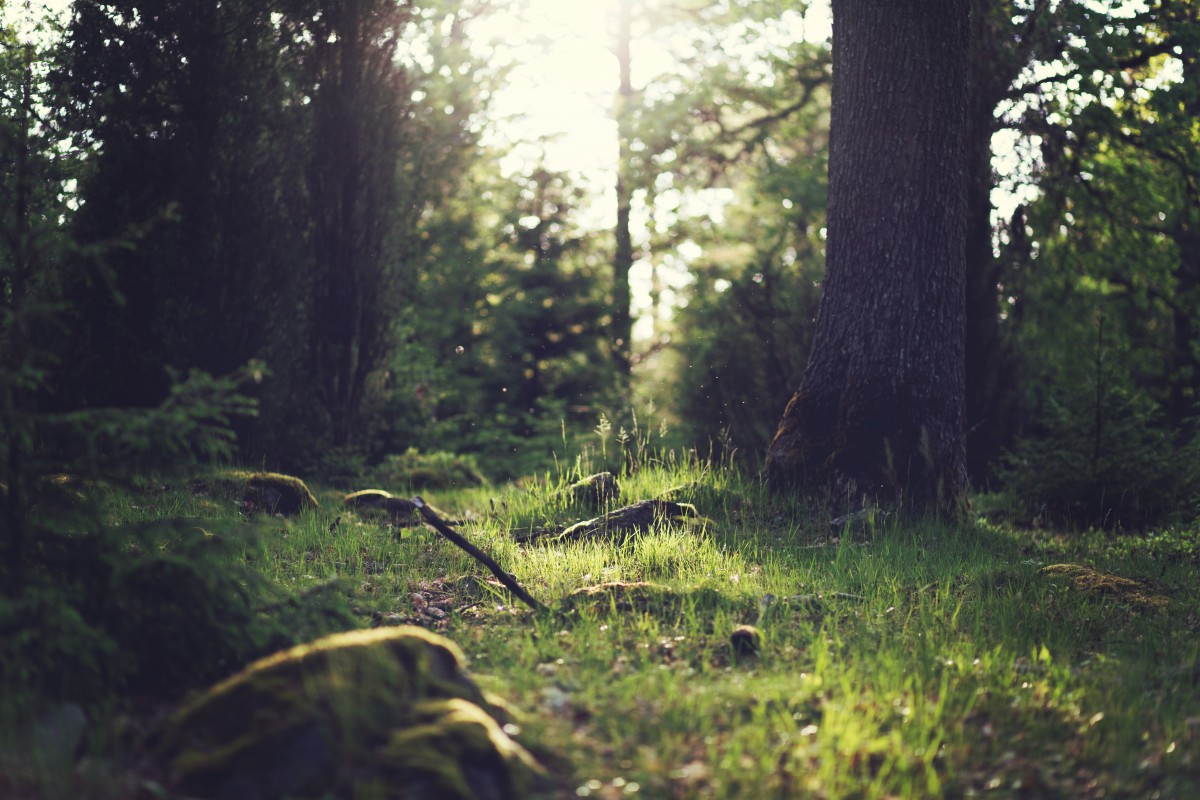 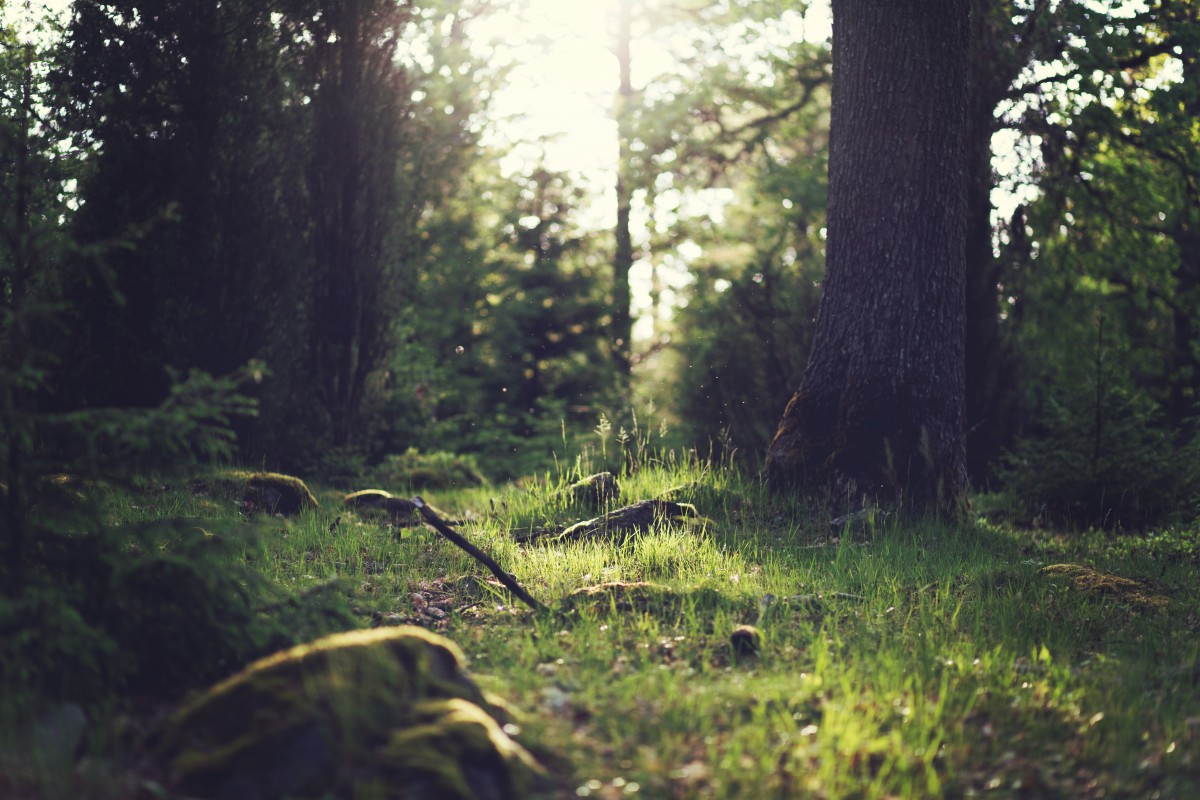 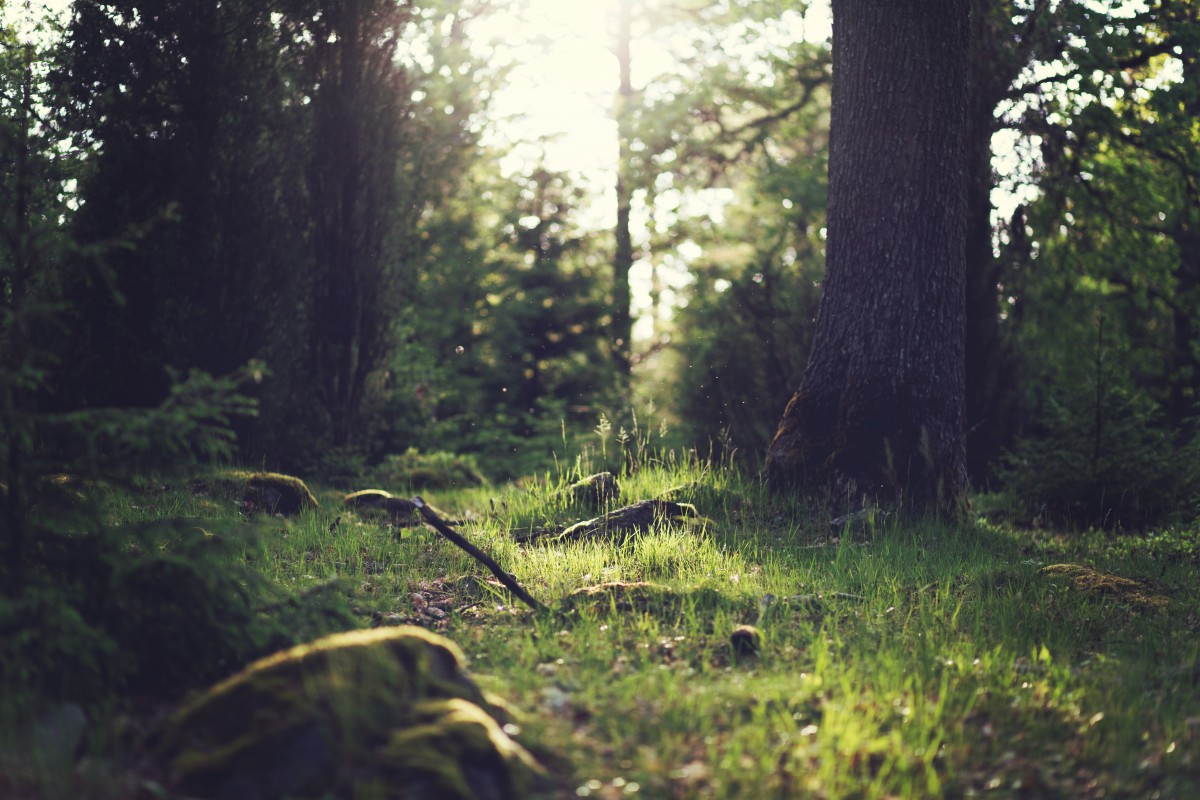 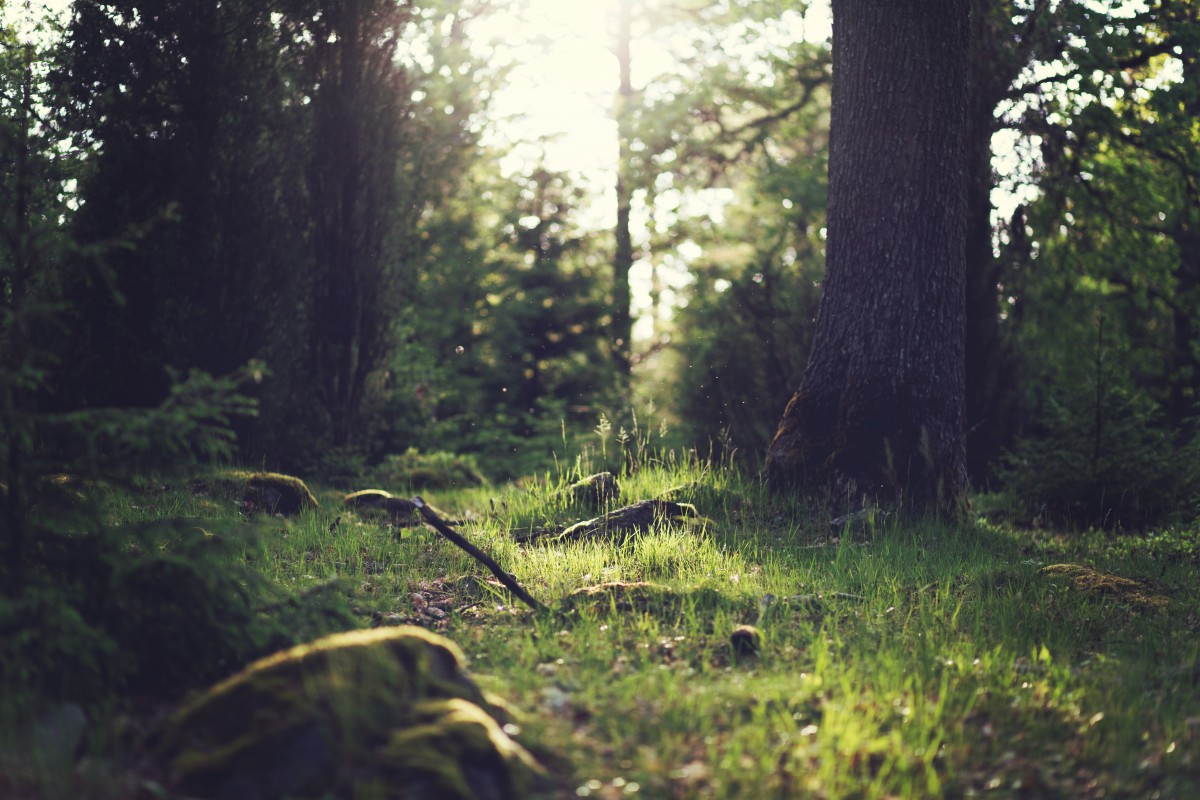 Click here to add a title
Title numbers, etc., can be changed by clicking and re-entering, and fonts, font sizes, colors, leadings, and so on can be modified in the top Start panel. Suggested body10Number,1.3Double word spacing. Title numbers, etc., can be changed by clicking and re-entering, and fonts, font sizes, colors, leadings, and so on can be modified in the top Start panel. Suggested body10Number,1.3Double word spacing.
LOGO | COMPANY
THANK YOU !
Click here to add text content, such as keywords, some brief introductions, and more. Click here to add text content, such as keywords, some brief introductions, and more.
https://www.freeppt7.com